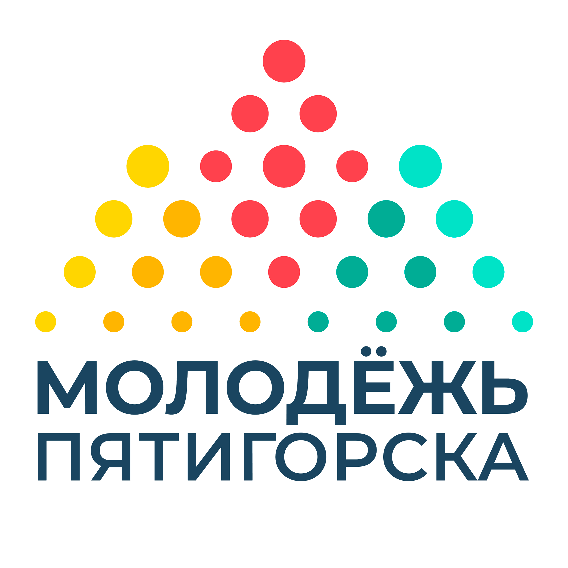 Добровольческая деятельность 
МБУ «Центр Реализации молодежных проектов и программ»
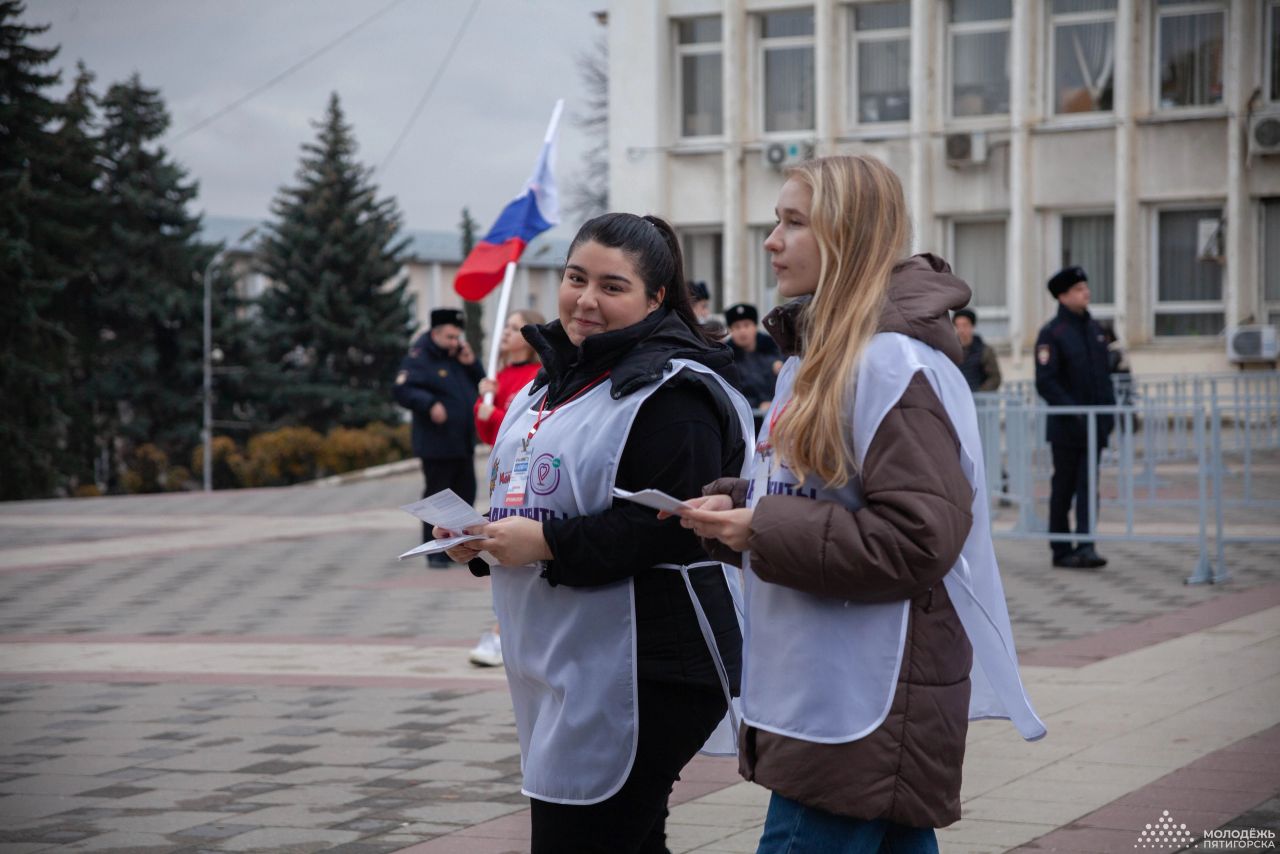 Что такое ПГВО?
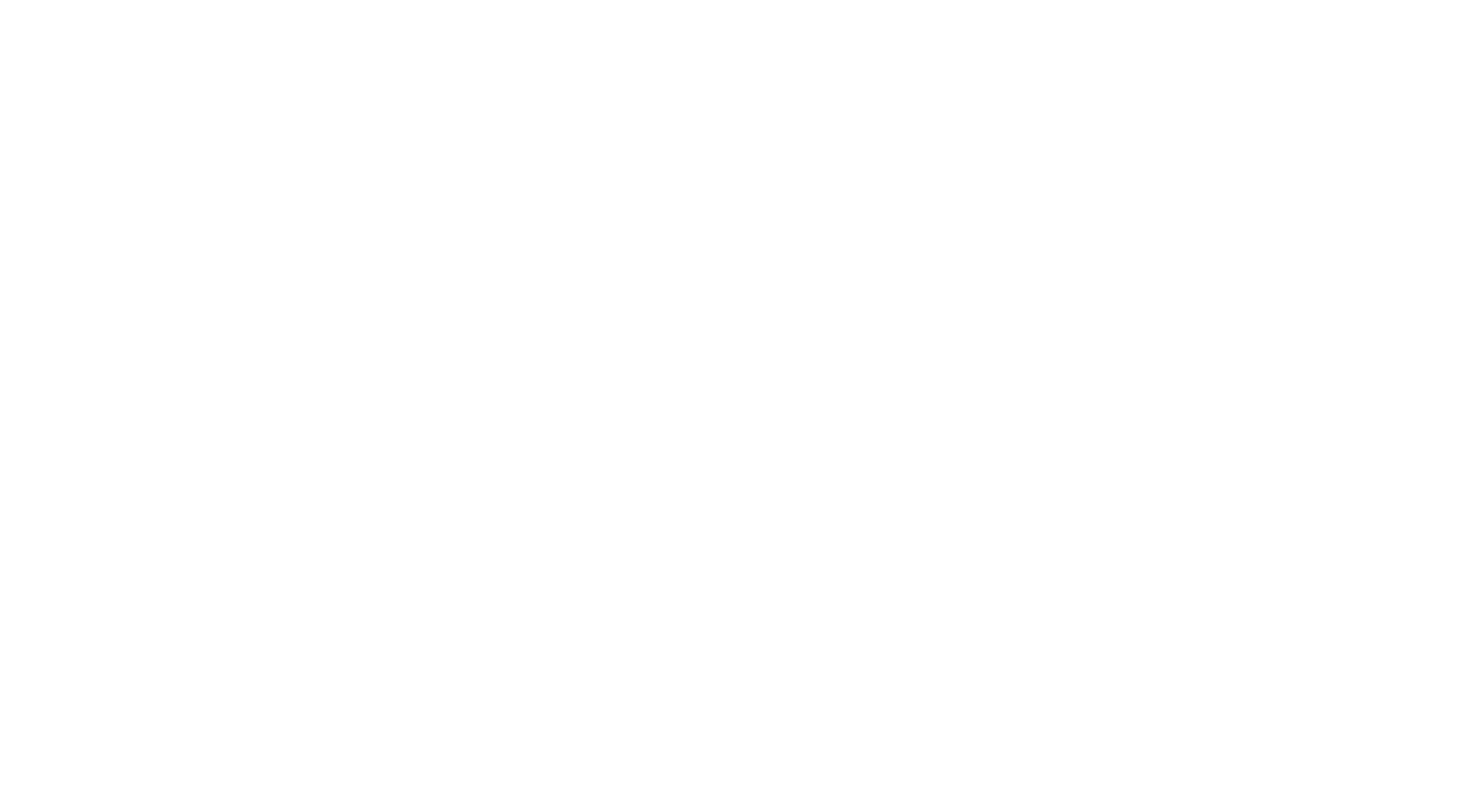 На базе молодежного центра активную работу ведет Пятигорский городской Волонтерский отряд (ПГВО).
	Пятигорский городской Волонтерский отряд – это коллективная деятельность волонтеров, направленная на осуществление благотворительной деятельности в форме безвозмездного выполнения работ, оказания услуг в том числе и в области общественно-значимой, экологически-ориентированной деятельности на территории города-курорта Пятигорска.
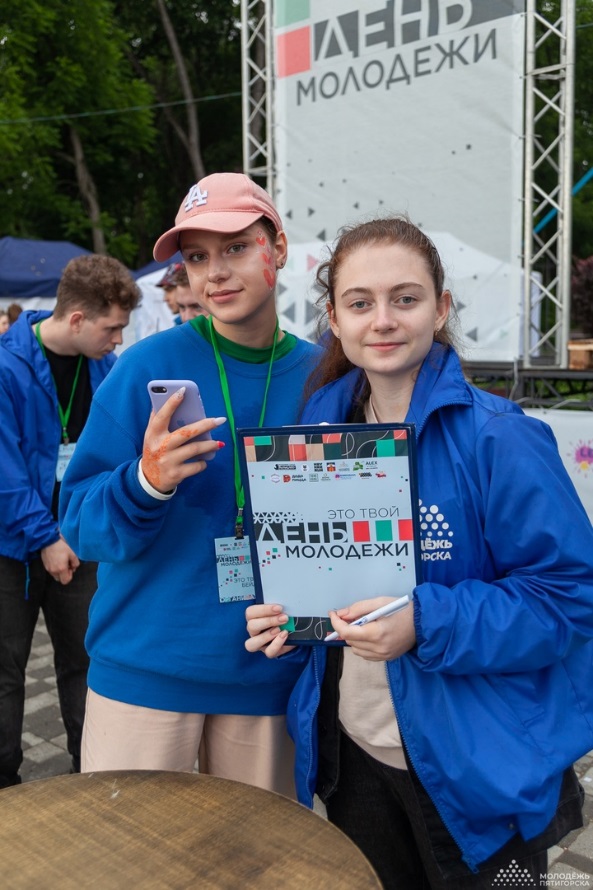 Задачи ПГВО
Привлечение  волонтеров к участию в различных социально-значимых проектах, программах, мероприятиях и акциях. 

Организация добровольческой деятельности, направленной на защиту прав и свобод человека, социально незащищенных групп граждан.
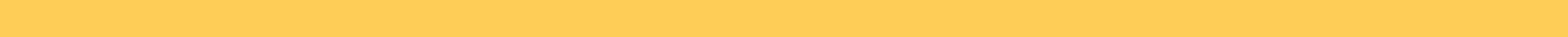 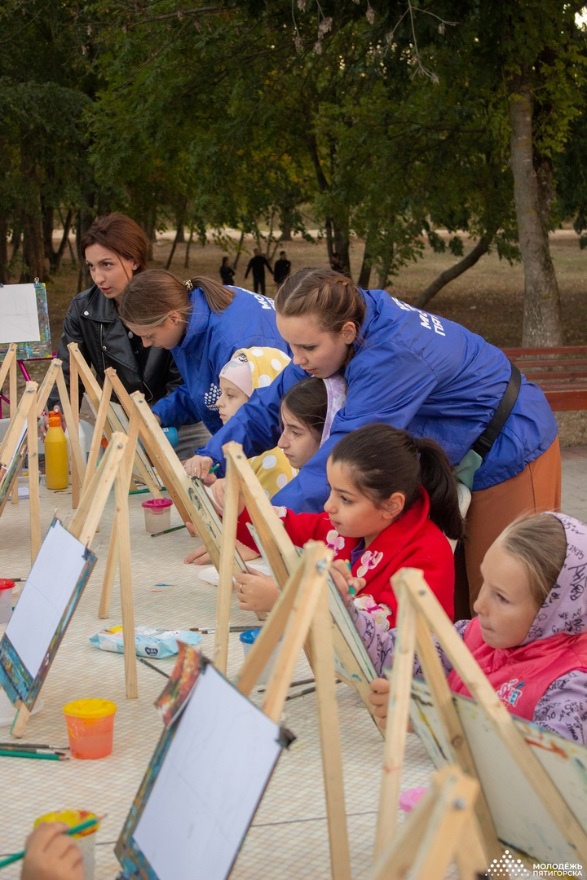 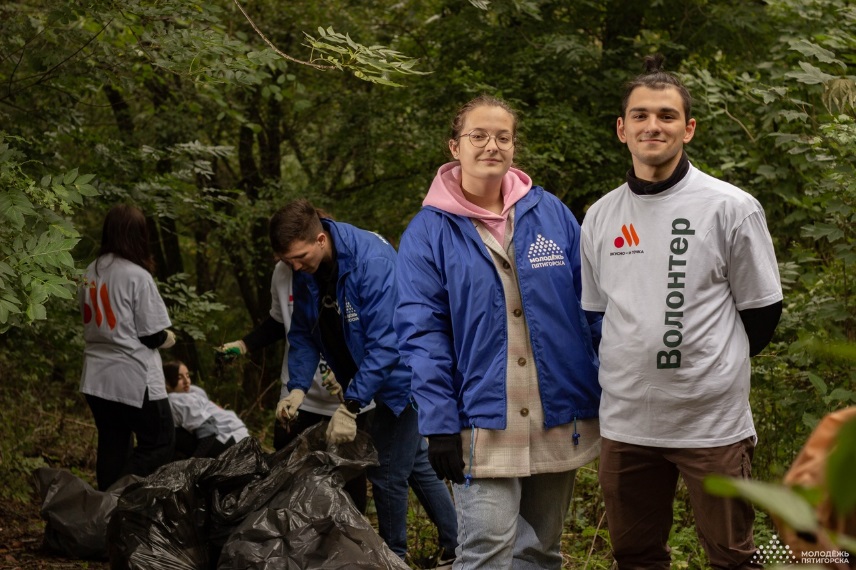 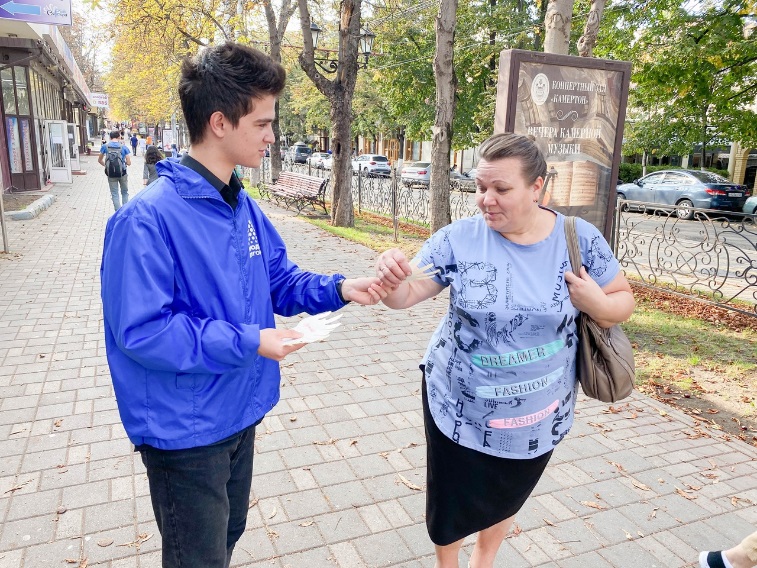 Патриотическое волонтерство
Основные направления деятельности
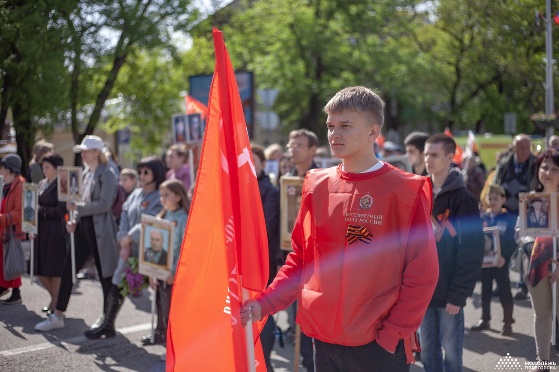 Экологическое волонтерство
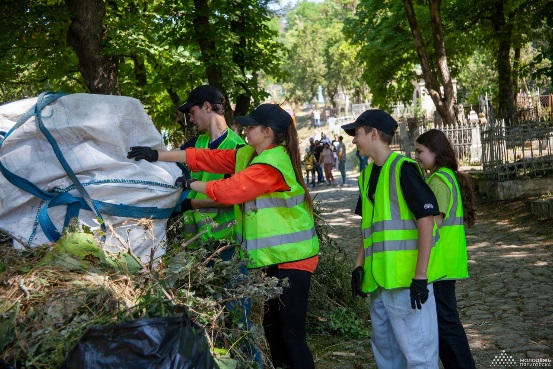 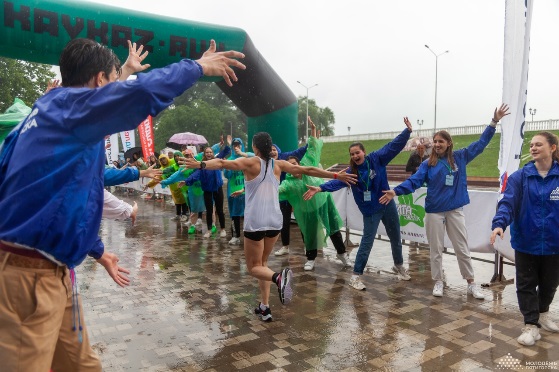 Социальное волонтерство
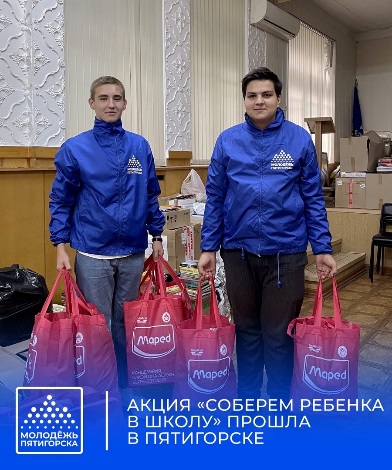 Медиа-
волонтерство
Событийное волонтерство
Волонтеры помогают в организации больших городских, краевых и федеральных мероприятий и проектов.
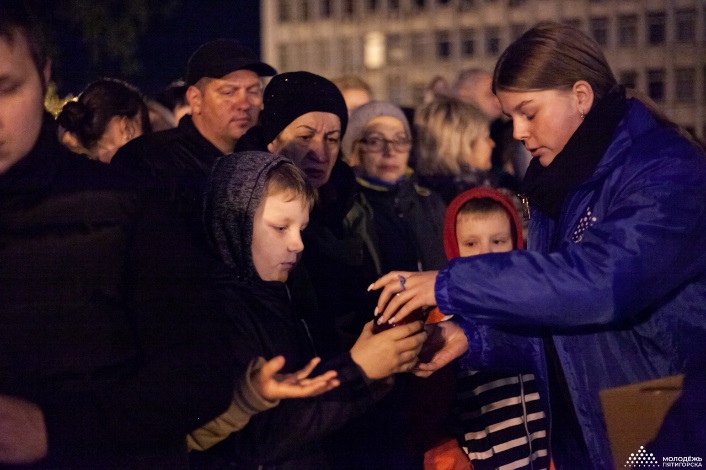 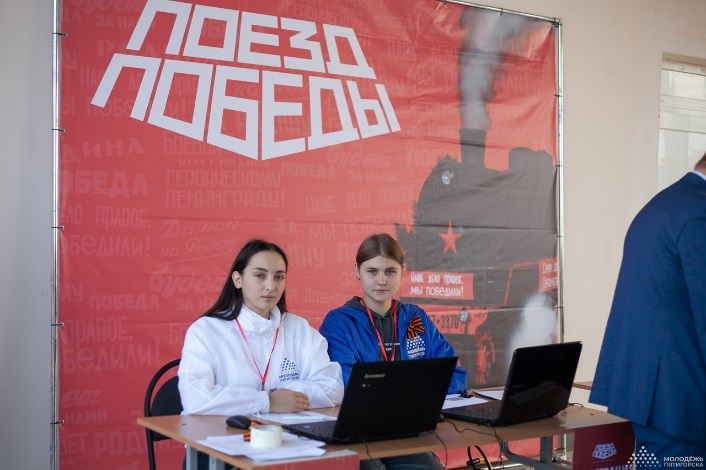 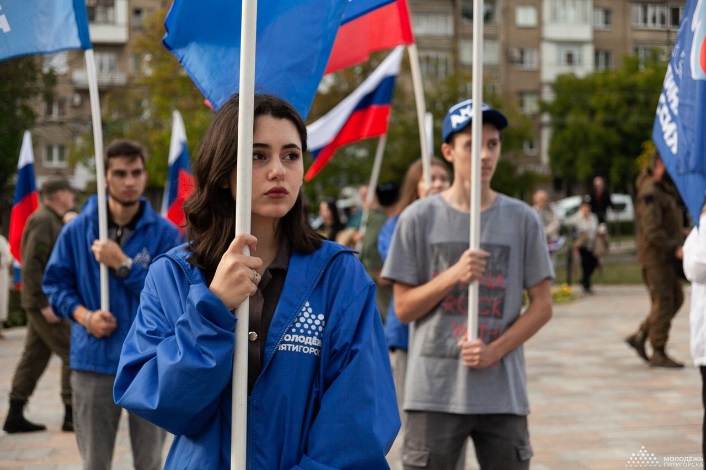 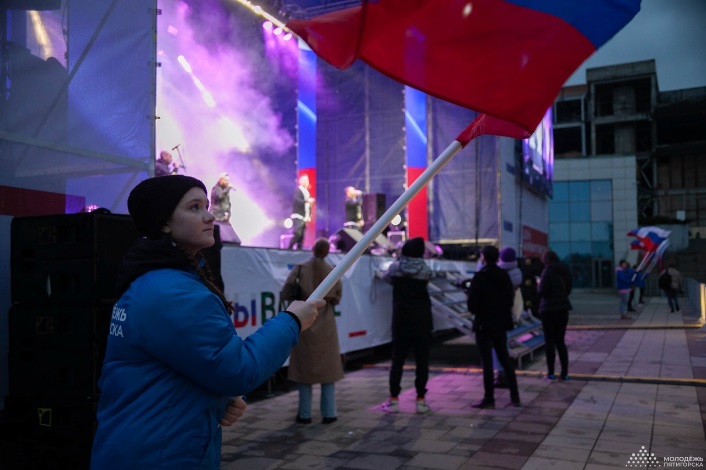 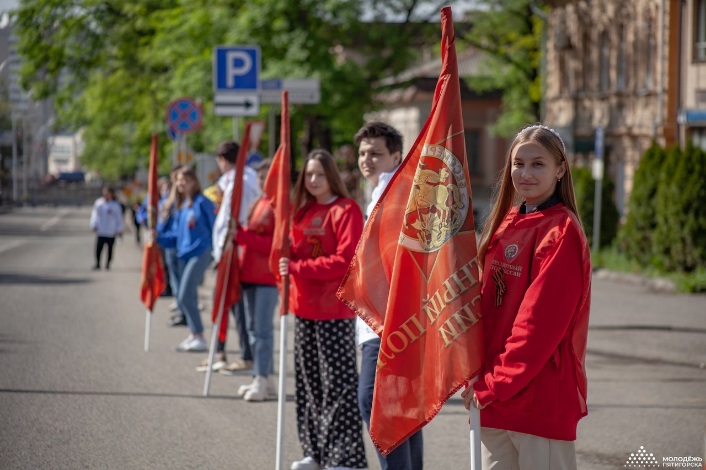 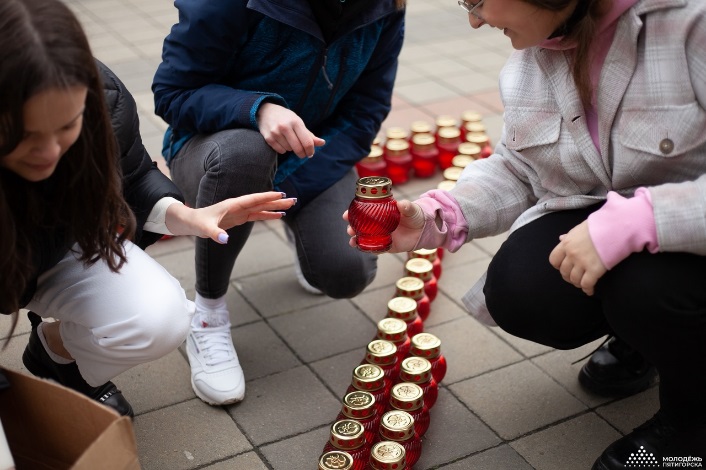 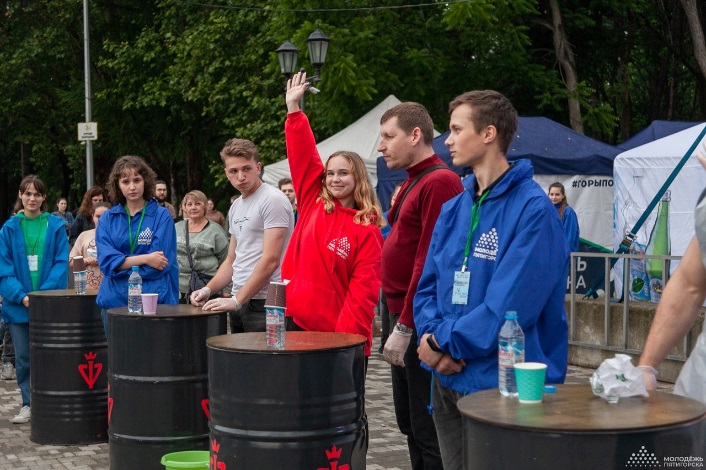 Молодежный экологический проект «Пятигорский Некрополь»
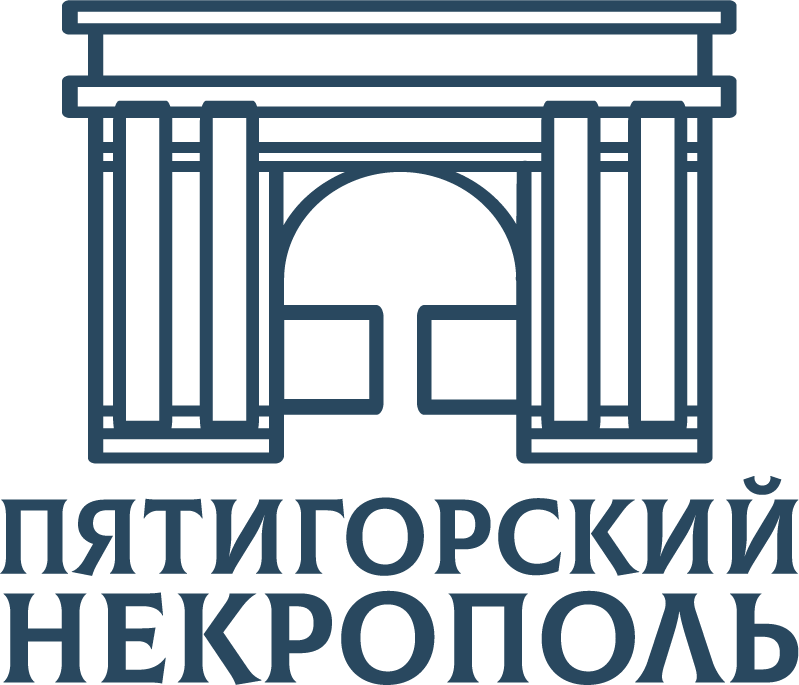 Одним из самых важных добровольческих проектов  является молодежный экологический  проект «Пятигорский Некрополь».
	В июне 2021 года Молодежный экологический проект «Пятигорский Некрополь» стал победителем конкурса молодежных проектов Северо-Кавказского федерального округа в Ставропольском крае и получил грантовую поддержку от Федерального агентства по делам молодежи в размере 260 000 рублей. 
	Проект стал победителем в номинации «Вокруг меня» краевого конкурса «Доброволец Ставрополья».
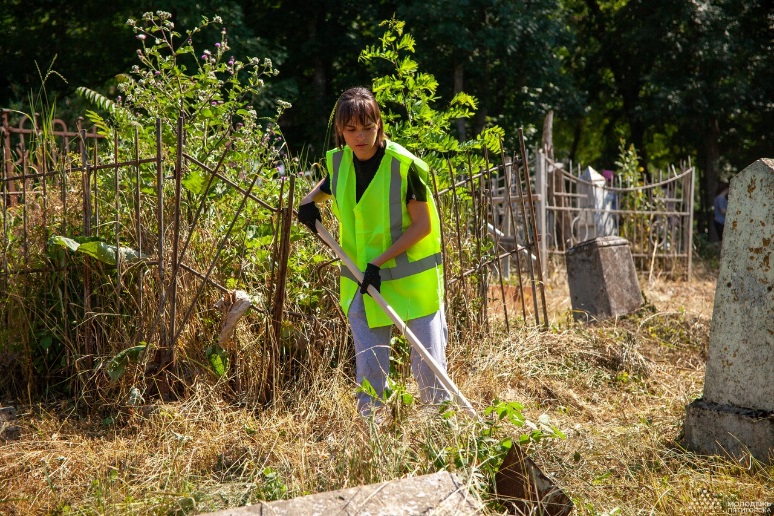 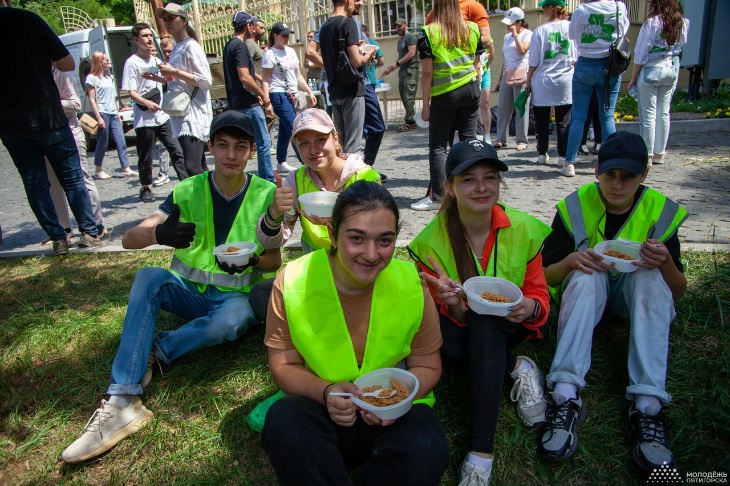 Молодежный экологический проект «Пятигорский Некрополь»
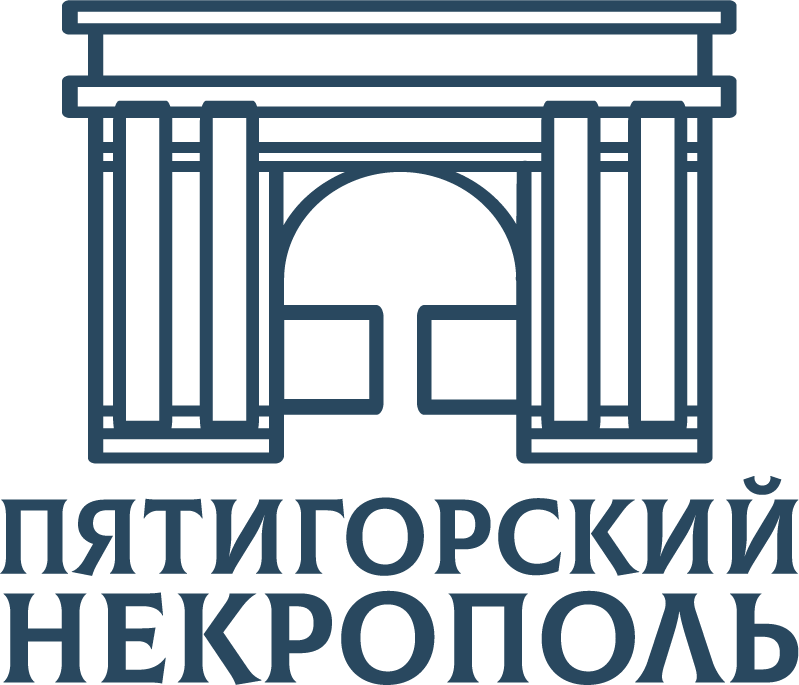 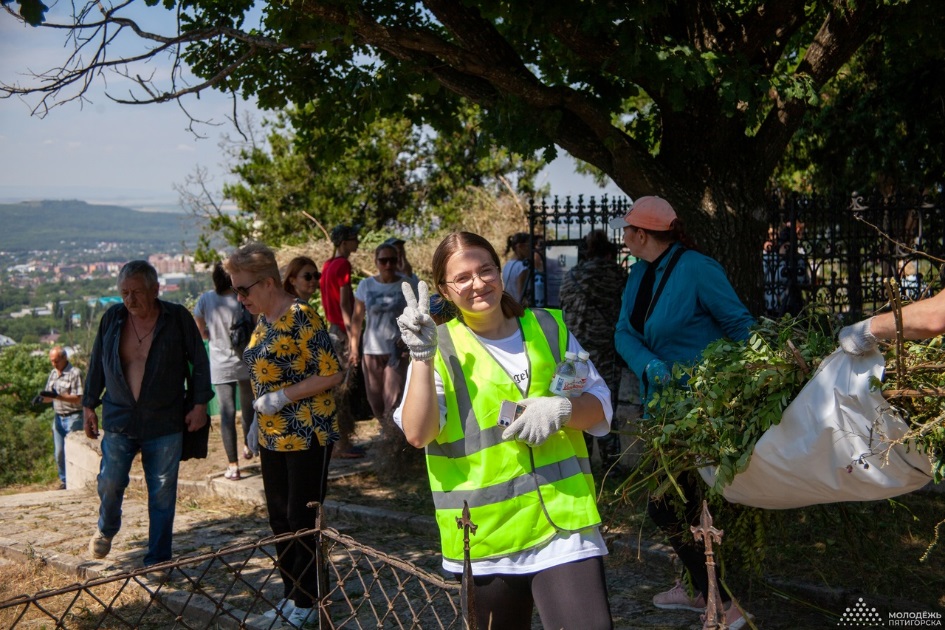 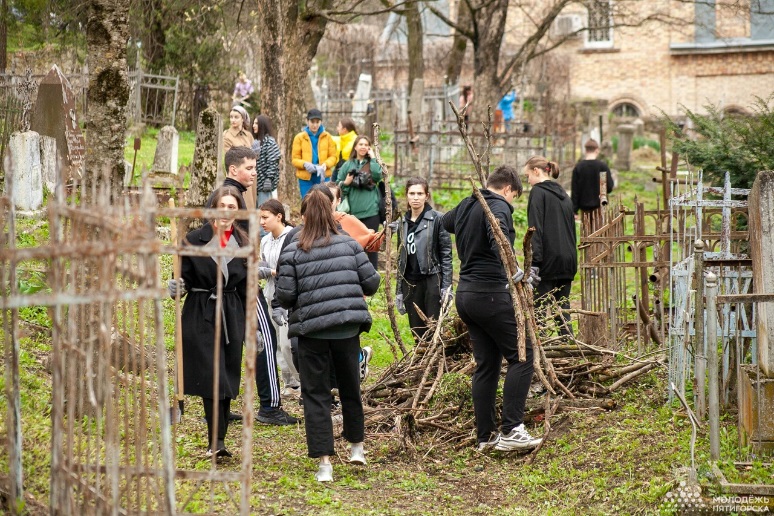 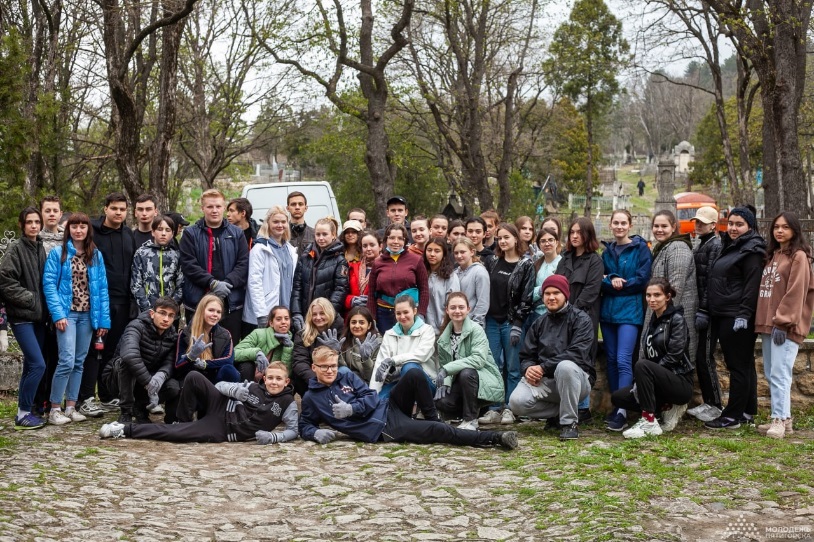 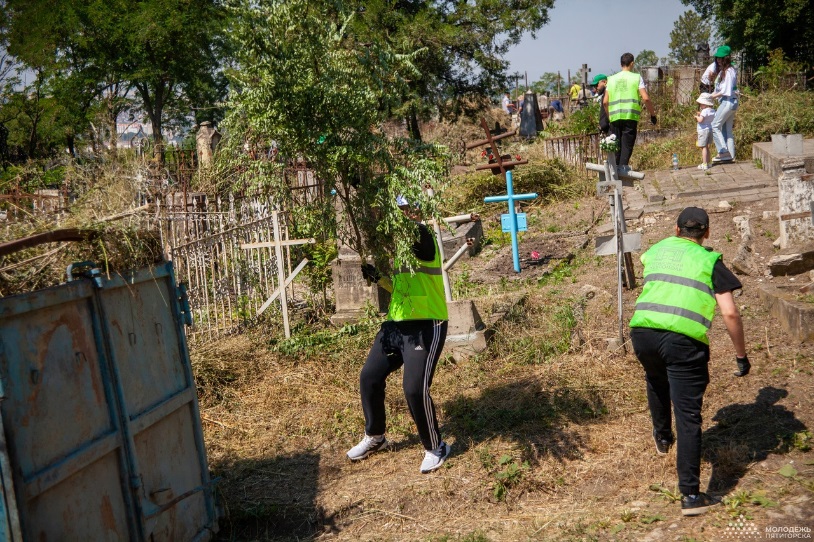 Я - доброволец
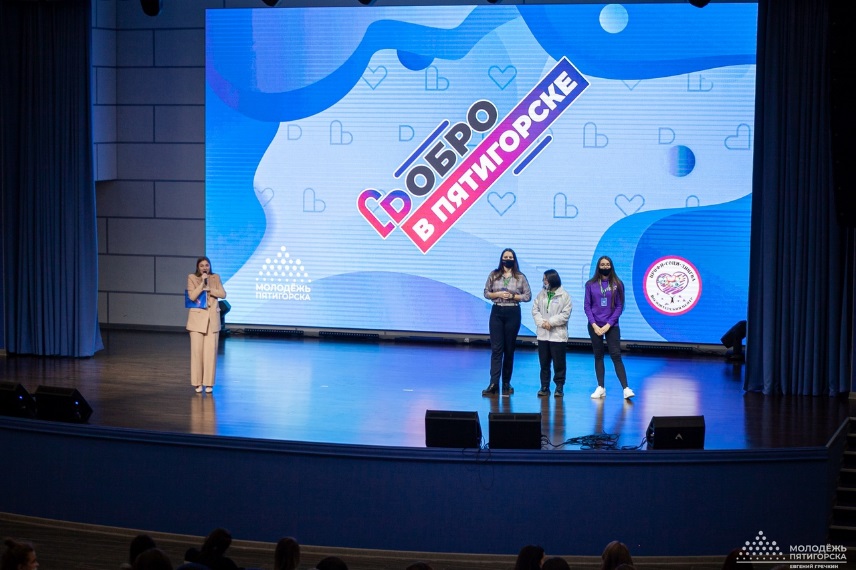 Каждый год проводится форум волонтеров города Пятигорска 
«Я – доброволец!», 
среди участников не только опытные добровольцы, но и те, кто только начинает знакомство с волонтерской деятельностью.
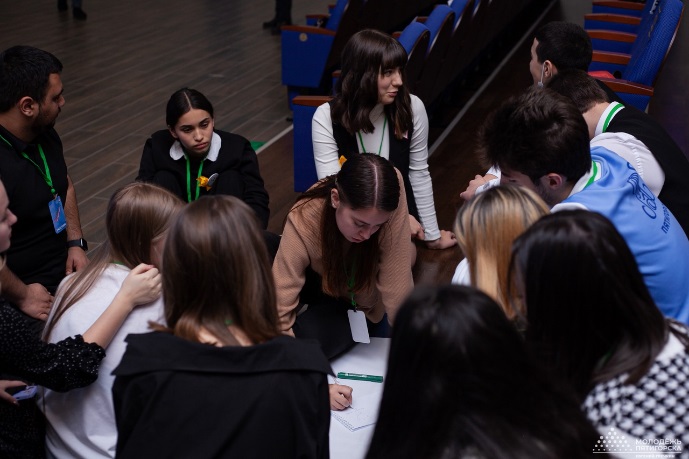 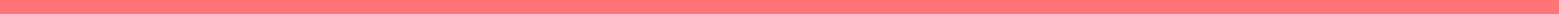 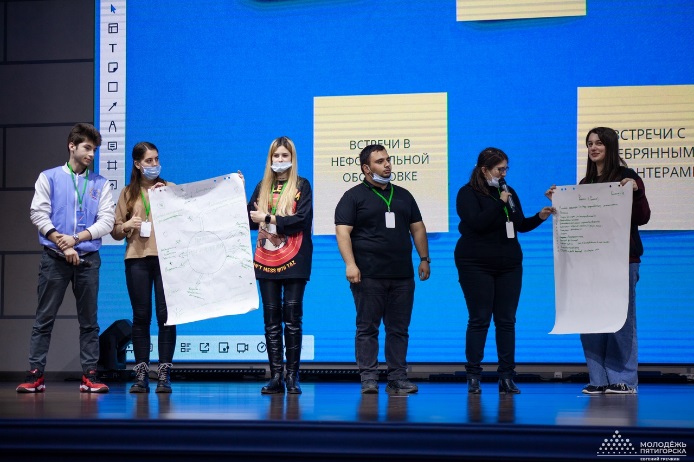 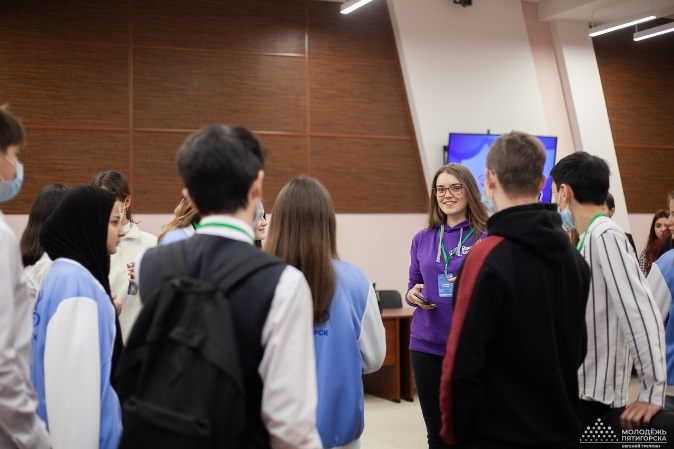 За активную помощь волонтеров всегда награждают, приятными подарками и благодарственными письмами разного уровня.
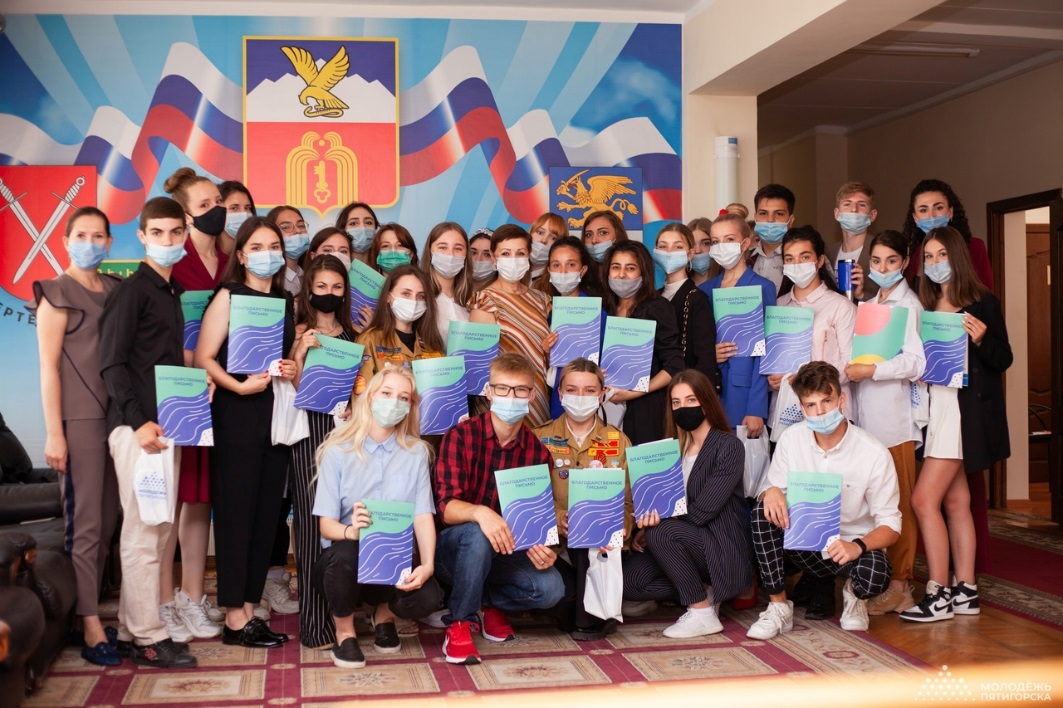 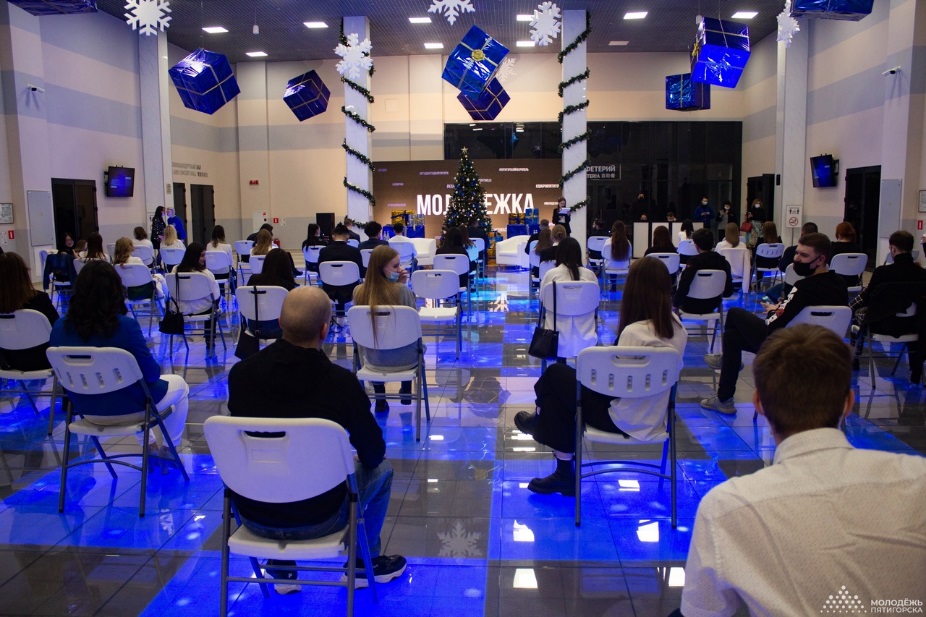 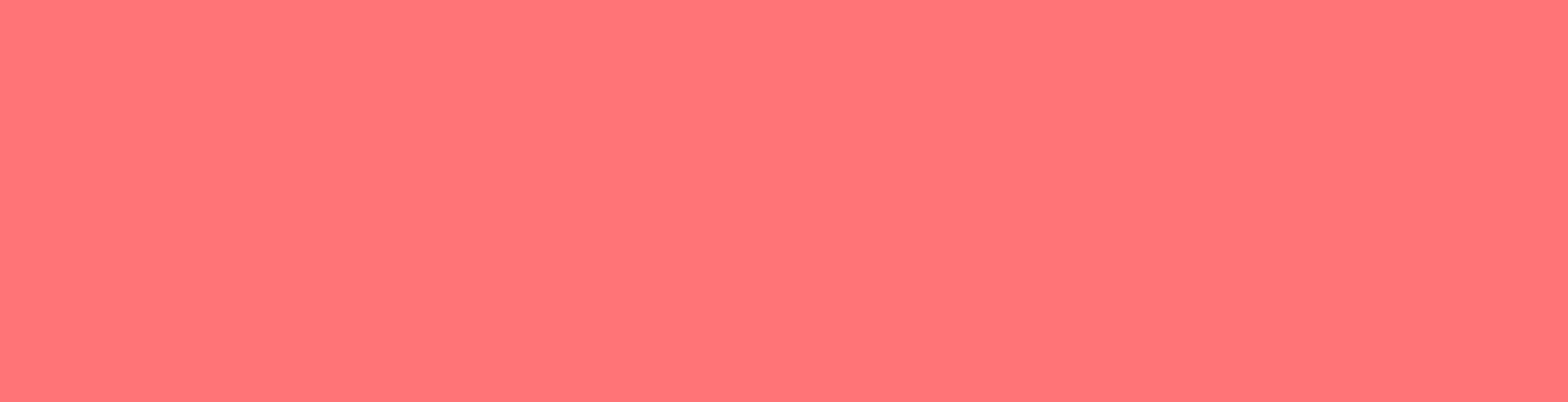 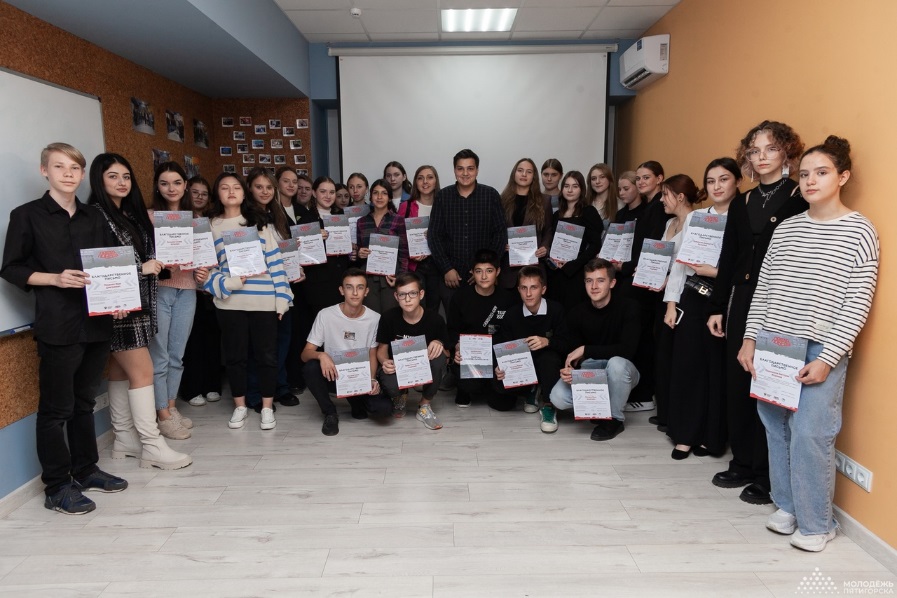 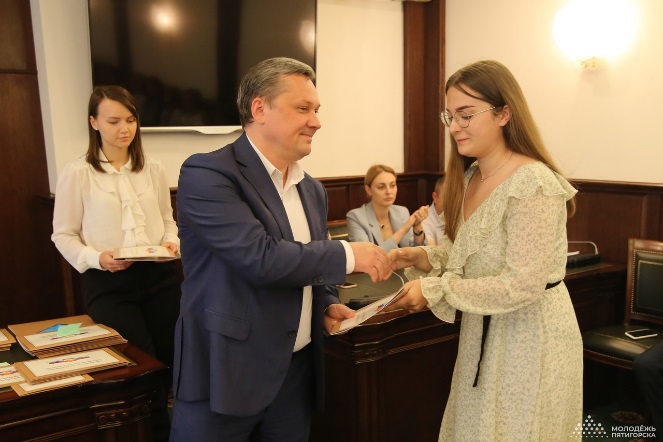 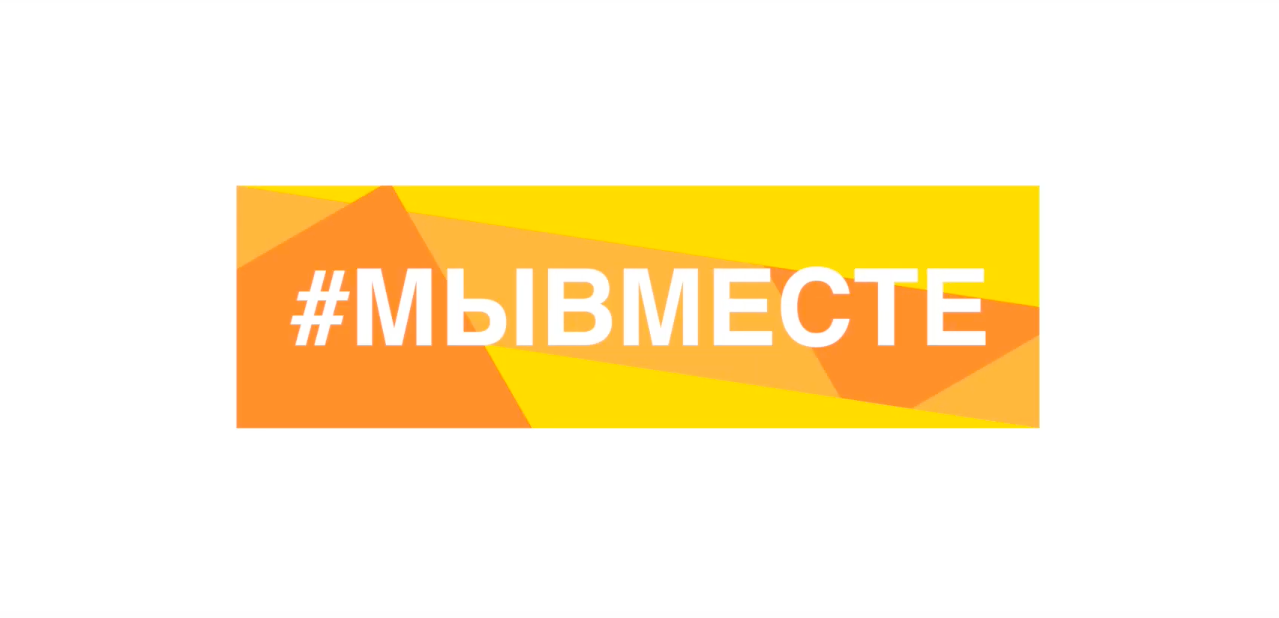 #МЫВМЕСТЕ
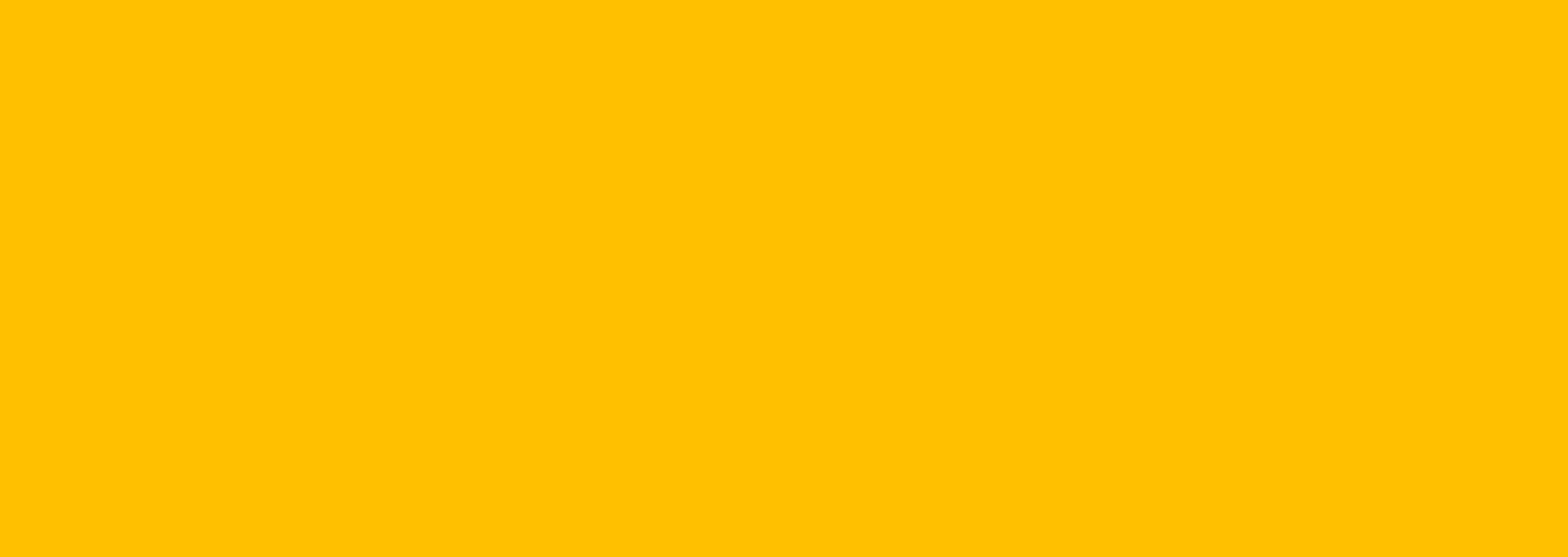 На базе молодежного центра активную работу ведет Штаб взаимопомощи # МЫВМЕСТЕ по оказанию помощи военнослужащим и их семьям в Пятигорске. В этот непростой для страны период наша задача - объединить усилия и поддержать всех нуждающихся в этом граждан – действующих военнослужащих, мобилизованных ребят и их семьи.
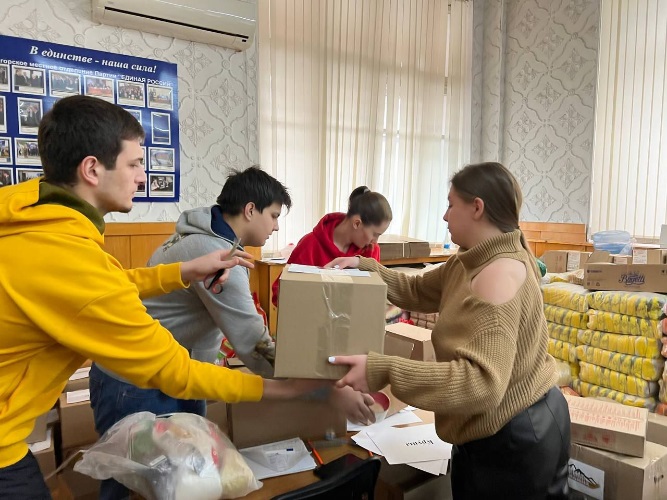 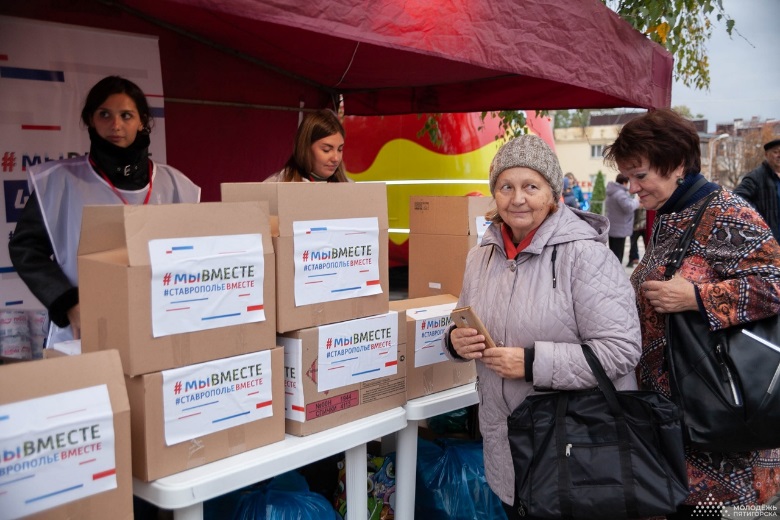 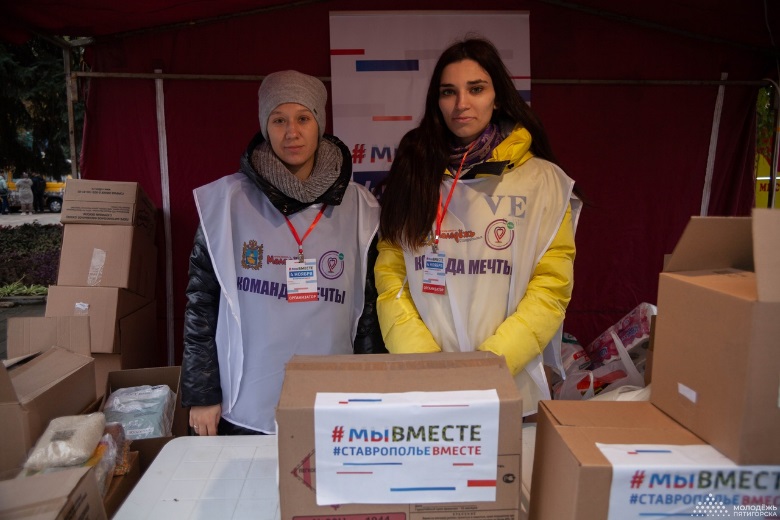 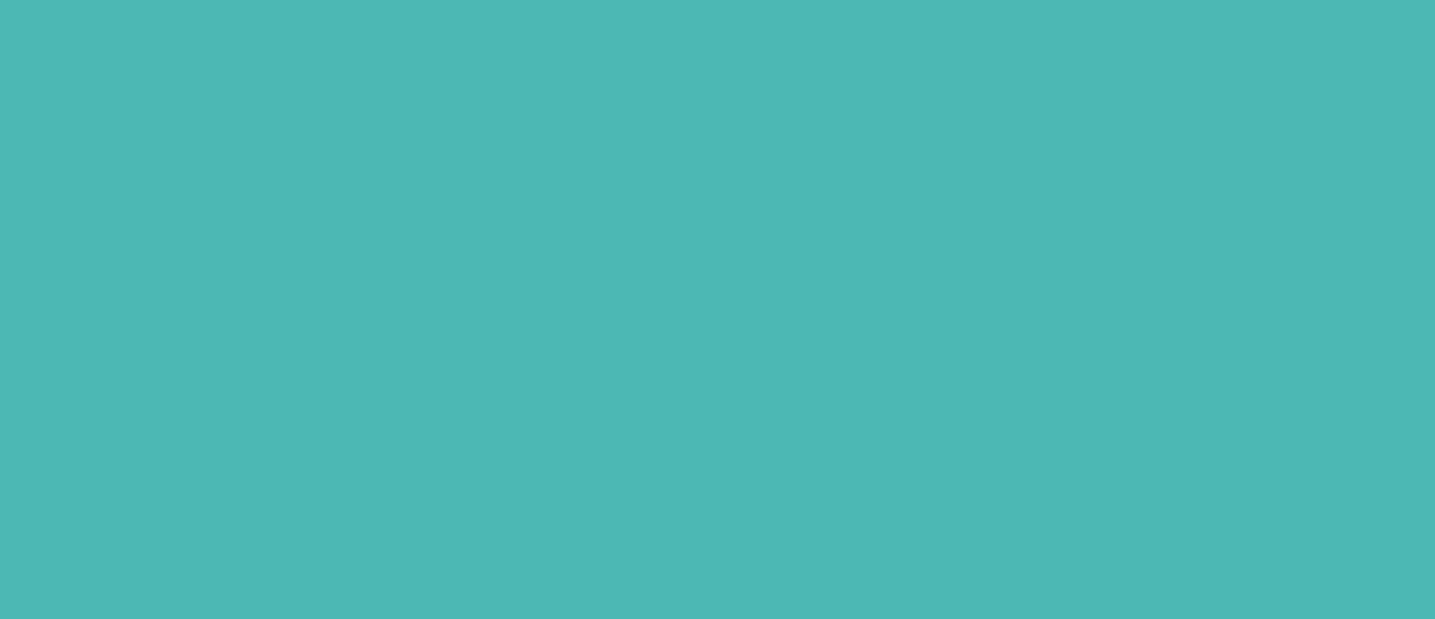 Это была лишь малая часть той добровольческой деятельности, которая реализуется в молодежном центре.
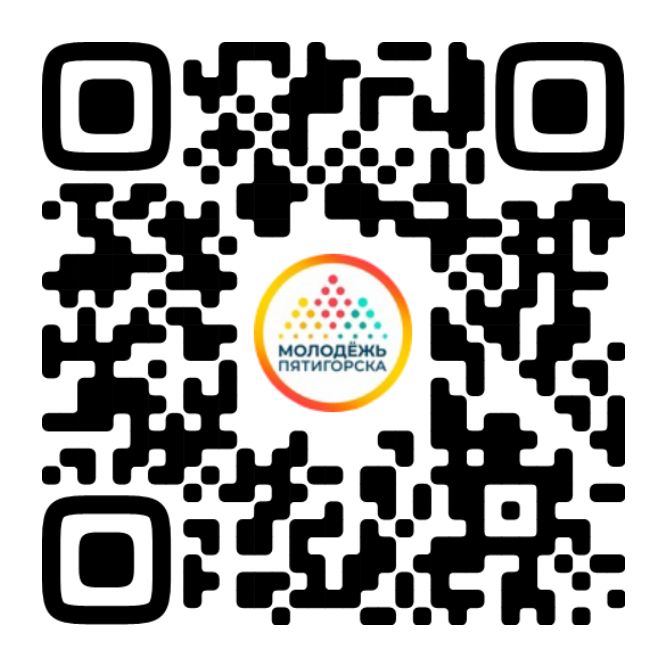 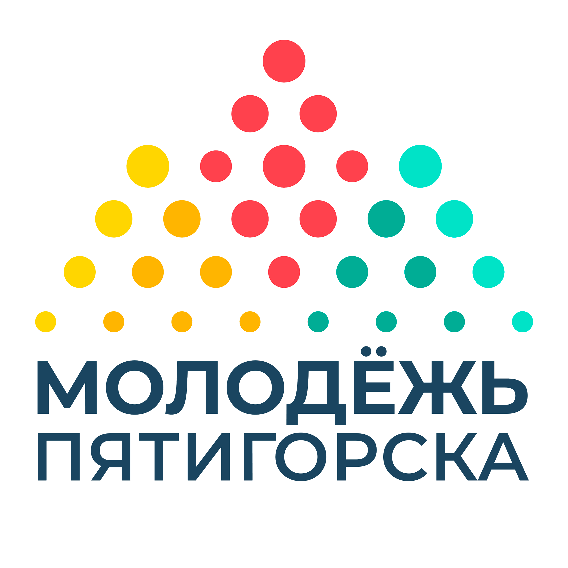 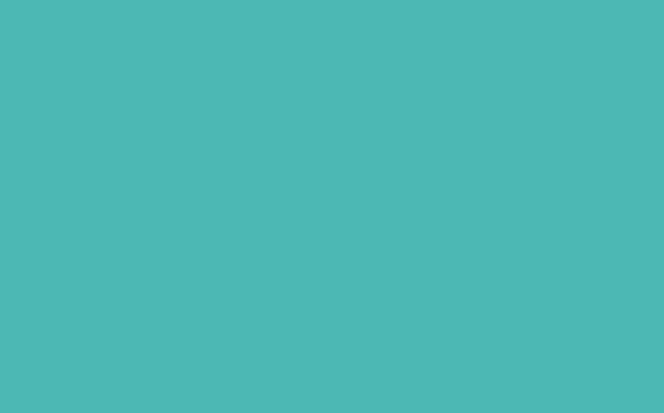 Сообщество Молодежи Пятигорска в ВК